Real-time Rendering	Texture Mapping I
CSE 781
Prof. Roger Crawfis
What is an image?
How would I rotate an image 45 degrees?
How would I translate it 0.5 pixel?
What is a Texture?
Given the (u,v), want:
F(u,v) ==> a continuous reconstruction
= { R(u,v), G(u,v), B(u,v) }
= { I(u,v) }
= { index(u,v) }
= { alpha(u,v) }
= { normals(u,v) }
= { surface_height(u,v) }
= ...
What is the source of a texture?
Procedural Image
RGB Image
Intensity image
Opacity table
Procedural Texture
Periodic and everything else
Checkerboard
Scale: s= 10
if  ((u * s) % 2 + (v * s)%2) <> 1 
 	texture(u,v) = 0; // black
else
	texture(u,v) = 1; // white
RGB Textures
Places an image on the object
Camuto 1998
Intensity Modulation Textures
Multiply the objects color by that of the texture.
Opacity Textures
A binary mask, really redefines the geometry.
Bump Mapping
This modifies the surface normals.
More on this later.
Lao 1998
Displacement Mapping
Modifies the surface position in the direction of the surface normal.
Lao 1998
Reflection Properties
Kd, Ks
BDRF’s (Bi-Directional Reflectance Function)
Brushed Aluminum
Tweed
Non-isotropic or anisotropic surface micro facets.
Texture and Texel
Each pixel in a texture map is called a Texel
Each Texel is associated with a 2D, (u,v), texture coordinate
The range of u, v is [0.0,1.0]
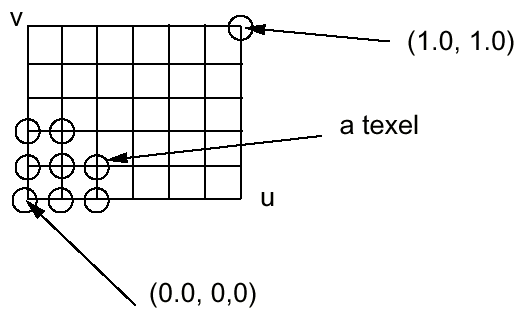 (u,v) tuple
For any (u,v) in the range of (0-1, 0-1), we can find the corresponding value in the texture using some reconstruction and re-sampling (i.e., interpolation).
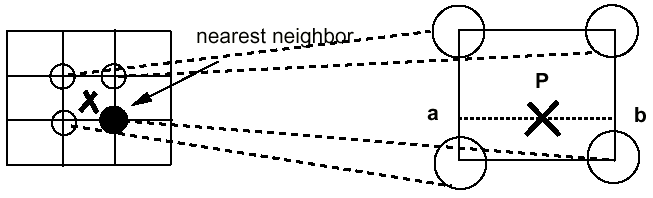 Two-Stage Mapping
Model the mapping: (x,y,z) -> (u,v)
Do the mapping
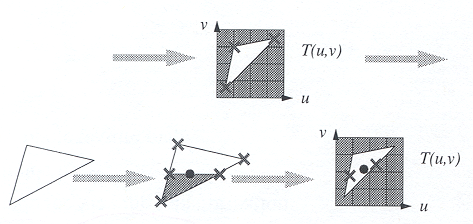 Image space scan
For each scanline, y
For each pixel, x
compute u(x,y) and v(x,y)
copy texture(u,v) to image(x,y)

Samples the warped texture at the appropriate image pixels.
inverse mapping
Image space scan
Problems:
Finding the inverse mapping
Use one of the analytical mappings that are invertable.
Bi-linear or triangle inverse mapping
May miss parts of the texture map
Texture
Image
Texture space scan
For each v
For each u
compute x(u,v) and y(u,v)
copy texture(u,v) to image(x,y)

Places each texture sample to the mapped image pixel.
forward mapping
Texture space scan
Problems:
May not fill image
Forward mapping needed
Image
Texture
Continuous functions F(u,v)
We are given a discrete set of values:
F[i,j] for i=0,…,N,  j=0,…,M
Nearest neighbor:
F(u,v) = F[ round(N*u), round(M*v) ]
Linear Interpolation:
i = floor(N*u),  j = floor(M*v)
interpolate from F[i,j], F[i+1,j], F[i,j+1], F[i+1,j+1]
How do we get F(u,v)?
Higher-order interpolation
F(u,v) =  ij F[i,j] h(u,v)
h(u,v) is called the reconstruction kernel
Guassian
Sinc function
splines
Like linear interpolation, need to find neighbors.
Usually four to sixteen
Texture Parameterization
Definition:
The process of assigning texture coordinates or a texture mapping to an object.
The mapping can be applied:
Per-pixel
Per-vertex
Texture Parameterization
Mapping to a 3D Plane
Simple Affine transformation
rotate
scale
translate
y
z
x
v
u
Texture Parameterization
Mapping to a Cylinder
Rotate, translate and scale in the uv-plane
u -> theta
v -> z
x = r cos(theta), y = r sin(theta)
v
u
Texture Parameterization
Mapping to Sphere
Severe distortion at the poles
Non-invertible
u -> theta
v -> phi
x = r sin(theta) cos(phi)
y = r sin(theta) sin(phi)
z = r cos(theta)
Texture Parameterization
Mapping to a Cube
v
common
seam
u
Two-pass Mappings
Map texture to:
Plane
Cylinder
Sphere
Box
Map object to same.
v
u
u-axis
S
T
(u,v)
(xi,yi)
(xo,yo,zo)
Texture space
Intermediate space
Object space
S and O Mapping
Pre-distort the texture by mapping it onto a simple surface like a plane, cylinder, sphere, or box
Map the result of that onto the surface
Texture  Intermediate is S mapping
Intermediate  Object is O mapping
S Mapping Example
Cylindrical Mapping
O Mapping
A method to relate the surface to the cylinder
or
or
O Mappings Cont’d
Bier and Sloan defined 4 main ways
Reflected ray
Object normal
Object centroid
Intermediate surface
normal
[Speaker Notes: Should be single valued, invertable, and continuous mapping
Used in painting packages alot]
Texture Parameterization
Plane/ISN (projector)
Works well for planar objects
Cylinder/ISN (shrink-wrap)
Works well for solids of revolution
Box/ISN 
Sphere/Centroid
Box/Centroid
Works well for roughly
spherical shapes
Texture Parameterization
Plane/ISN
Texture Parameterization
Plane/ISN
Resembles a slide projector
Distortions on surfaces perpendicular to the plane.
Watt
Texture Parameterization
Cylinder/ISN
Distortions on horizontal planes
Draw vector from point to cylinder
Vector connects point to cylinder axis
Watt
Texture Parameterization
Sphere/ISN
Small distortion everywhere.
Draw vector from sphere center through point on the surface and intersect it with the sphere.
Watt
Texture Parameterization
What is this ISN?
Intermediate surface normal.
Needed to handle concave objects properly.
Sudden flip in texture coordinates when the object crosses the axis.
Texture Parameterization
Flip direction of vector such that it points in the same half-space as the outward surface normal.
3D Paint Systems
Determine a texture parameterization to a blank image.
Usually not continuous
Form a texture map atlas
Mouse on the 3D model and paint the texture image.
Lab2 demo
Texture Atlas
Find patches on the 3D model
Place these (map them) on the texture map image.
Space them apart to avoid neighboring influences.
Texture Atlas
Add the color image (or bump, …) to the texture map.
Each polygon, thus has two sets of coordinates:
x,y,z world
u,v texture
Example 2
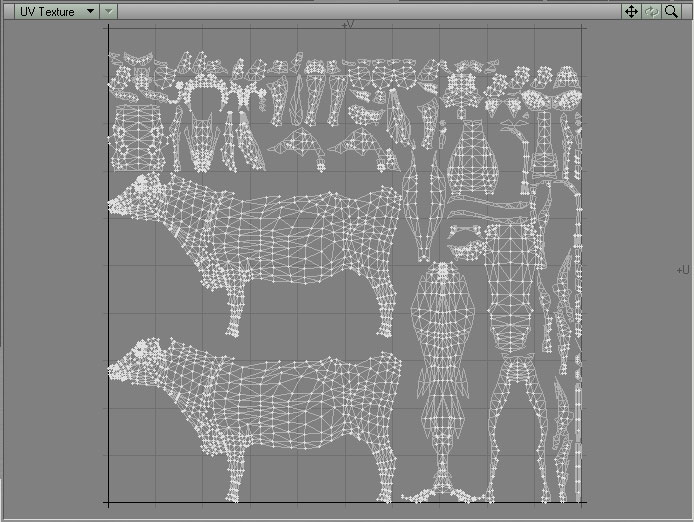 3D Paint
To interactively paint on a model, we need several things:
Real-time rendering.
Translation from the mouse pixel location to the texture location.
Paint brush style depositing on the texture map.
3D Paint
Problems:
Mip-mapping leads to overlapped regions.
Large spaces in the texture atlas to avoid overlap really wastes texture space.
The texture arrays mitigate this.
A common vertex may need to be repeated with different texture coordinates.
The brush may need to be split into different parts according to the texture atlas.
The quality of the texture atlas is important